DASHBOARD   -  VICEPRESIDENCIA PROYECTOS - DIRECCIÓN DE SEGUIMIENTO Y CONTROL – Monitoreo, Seguimiento y Control de PIDAR  -  Anual - 2021
* Nº  PROYECTOS PIDAR  COFINACIADOS:
364
Nº  PROYECTOS PIDAR CERRADOS 
113
* Nº DE BENEFICIARIOS DIRECTOS:
36.333
Nº DE ASOCIACIONES ATENDIDAS:
595
* RECURSO COFINANCIADO: 
$416.637.979.726 millones
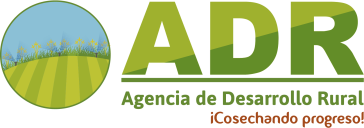 % º PROYECTOS POR UTT :
Santa Martha     10%        
Cartagena            7% 
Montería              6% 
Cucuta                  5% 
Medellín              10% 
Manizales            6%
Tunja                    7% 
Ibagué                  3%
Popayán              12%
 Pasto                   12%
 Neiva                   8%
 Villavicencio       7%
13.  Cundinamarca   7%
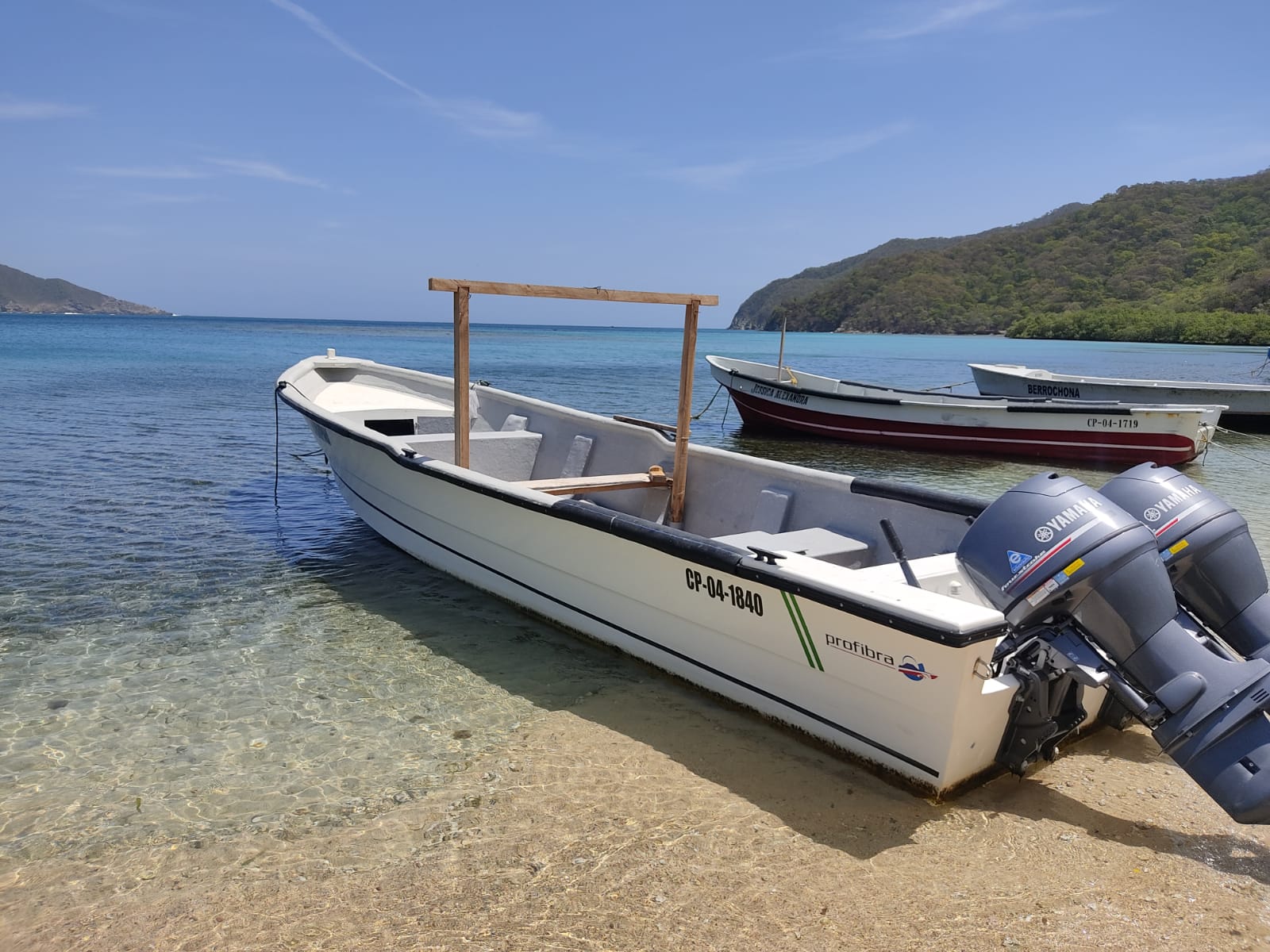 Nº DE MONITOREOS IN HOUSE:
232
Nº DE ALERTAS IDENTIFICADAS EN MONITOREO IN HOUSE:
18
Nº PROYECTOS CON REPORTE MENSUAL UTT DE LOS MONITOREADOS:
118
Nº BENEFICIARIOS DIRECTOS CONTACTADOS EN MONITOREO:
2325
INDICADORES  DE  SEGUIMIENTO A LOS PIDAR:
1.MEDICIÓN DE INDICADORES:                                       2. ESTADO DE LOS PROYECTOS:
    








3. CALIDAD DE VIDA                                           6. AUMENTO DE INGRESOS 



4. MEJORAMIENTO DEL CONOCIMIENTO



5. SATISFACCIÓN
0,3%
31%
22,7%
5%
33%
8%
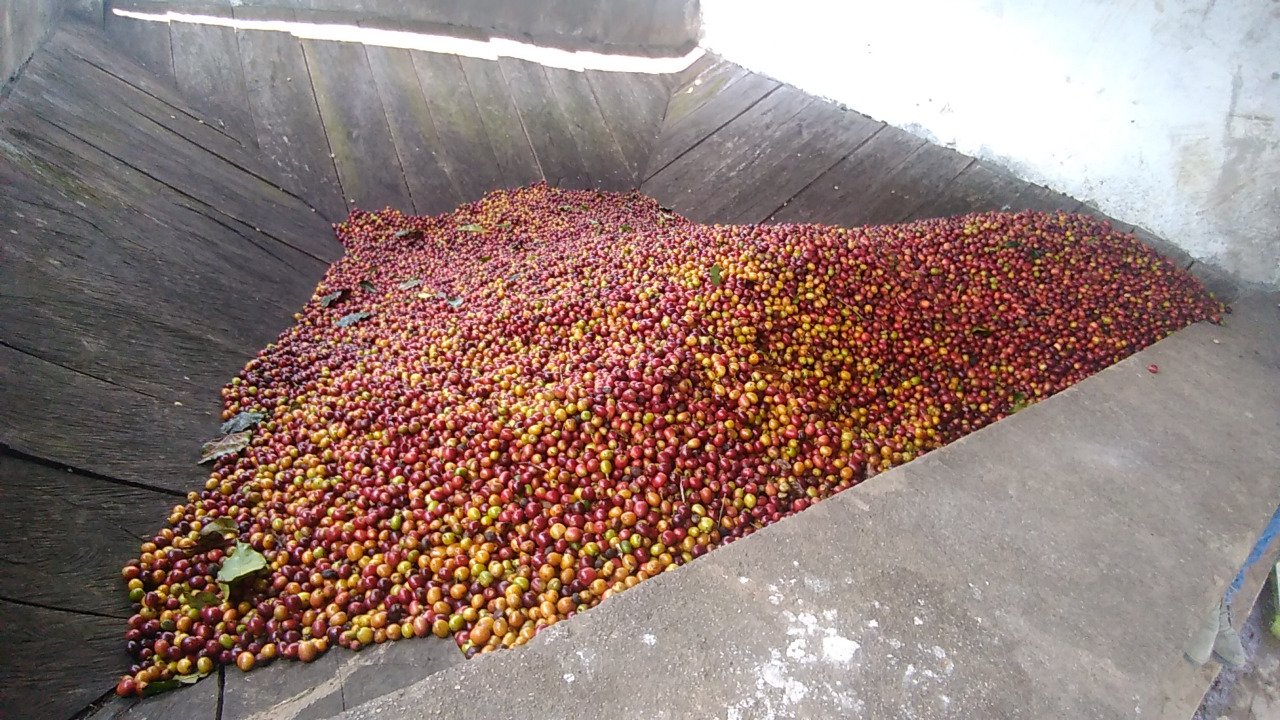 Notificado
Socializado
En ejecución
Suspendido
Ejecutado esperando el  cierre
Cerrado
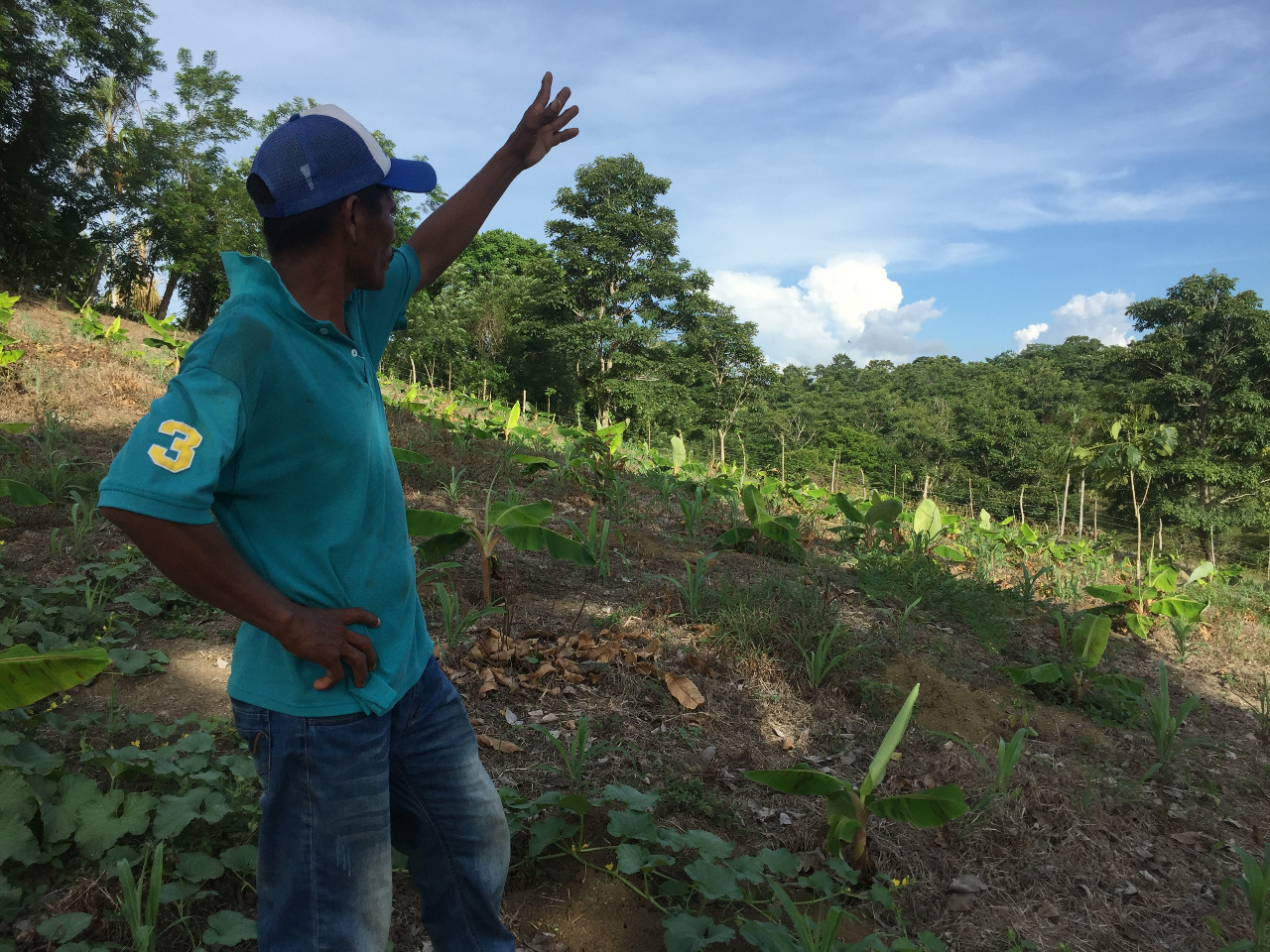 De los 1.122 indicadores formulados se logró la medición del 70%, del cual 26% indicadores presentan cumplimiento superior al 100%, 27% indicadores con cumplimiento entre el 70 y 99%, 15% de indicadores con cumplimiento menor o igual al 69%, y 32% de indicadores que no se pudieron medir.
70%  con calificación de 5 
(57 proyectos)
58% contestó SI 
(695 beneficiarios )
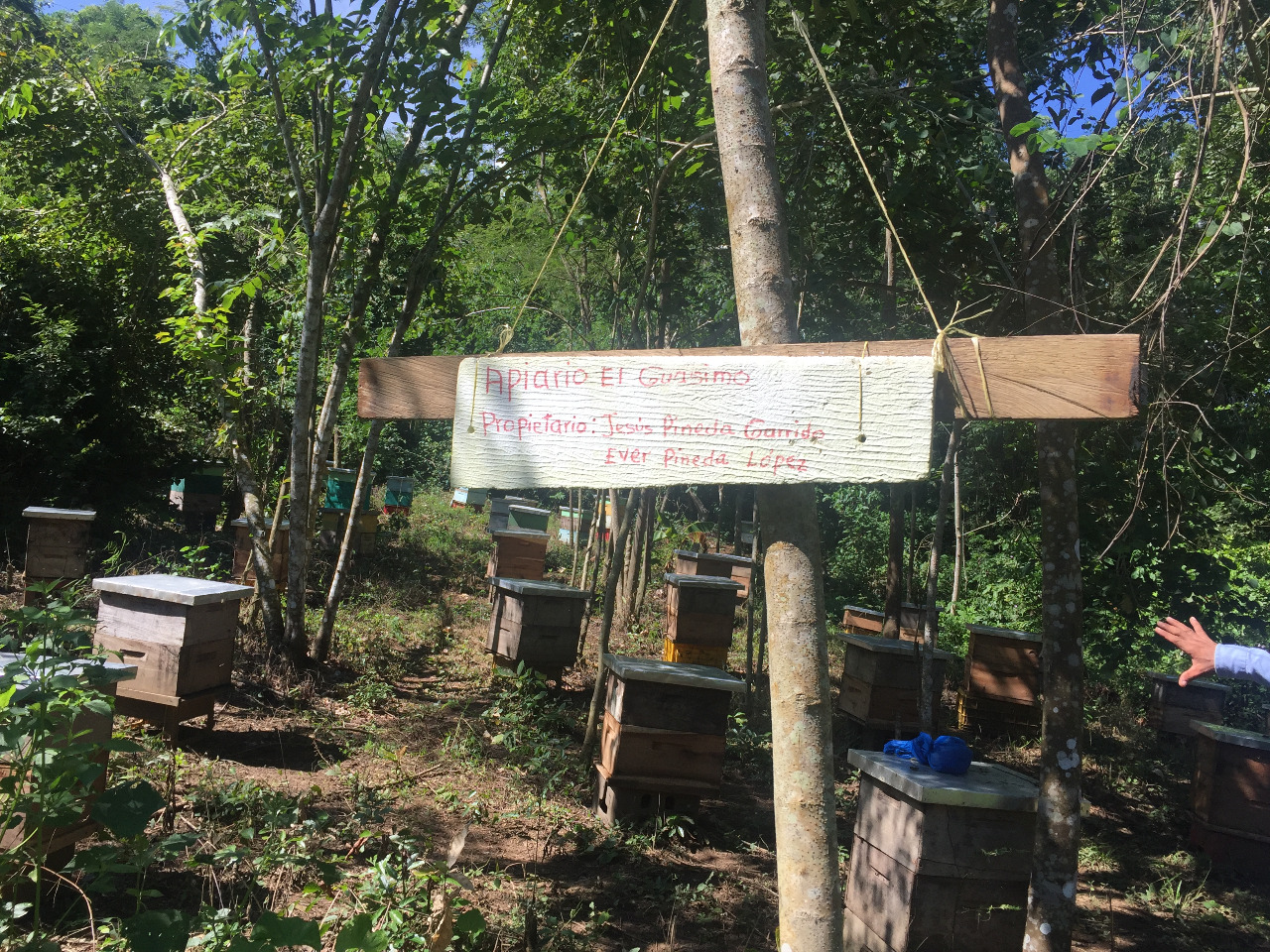 83% contestó  SI 
(695  beneficiarios)
60% con calificación de 5 
(695 beneficiarios)
Nº LECCIONES APRENDIDAS  Y TIPOLOGÍA EN LOS PIDAR EN EJECUCIÓN:  %
GESTIÓN ALERTAS :

                      Alertas Abiertas   
        197




Nº  Alertas acumuladas  Vs  Nº  de Cerradas: 
  542   vs   345
*   Datos acumulados reportados en la Data Maestra de la Dirección  de Seguimiento -  293 proyectos cofinanciados, excluyendo el PIDAR que fue revocado y corresponde a la resolución No. 542 de julio de 2018. 
Las imágenes corresponden a proyectos en seguimiento de la ADR,  *Santa Martha – Pesquero, *Gigante Huila – Café, *Montería – Plátano, *Carmen de Bolívar  – Apícola.